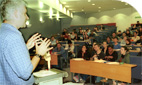 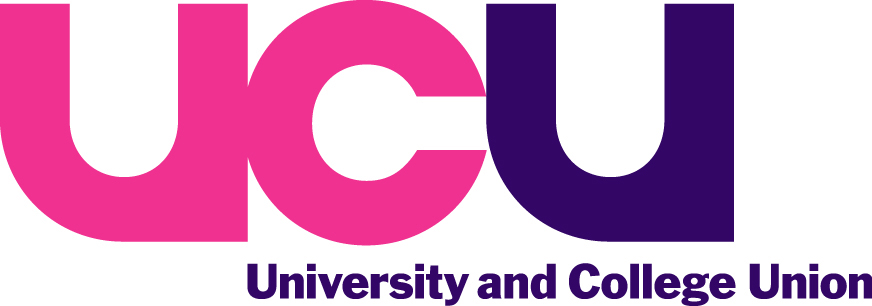 Why you should become a member
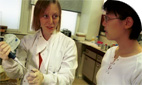 UCU: who we are
UCU represents academic and professional staff in further, higher, adult and prison education. In FE:
Lecturers and staff that are involved with teaching and/or directly involved in curriculum delivery
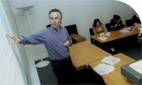 UCU: you’re better off with us
Your collective voice nationally and locally
 
Representation if you have a problem
Negotiation of your pay and conditions
Represent staff in TPS pension scheme

Protect jobs and campaign for secure employment and equality
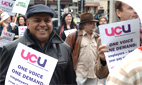 Helping you build your career
Free Continuing Professional Development (CPD) courses

These include: decolonising your institution; workload; menopause; neurodiversity; and tackling the climate crisis

Free CPD resources
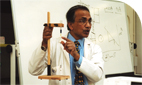 Campaigning on your behalf
Nationally:
Defending your pay and conditions
Our Respect FE campaign covers pay, workload a just transition to sustainability, binding national negotiations
Representing your interests in the TPS (Teachers’ Pension Scheme)
Making the case for more funding for further education
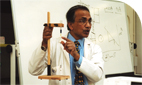 Campaigning on your behalf
Locally:
*Please insert local campaign info*
*Please insert local campaign info*
*Please insert local campaign info*
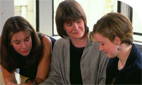 Be part of something bigger
With 130,000 members we are the biggest union for tertiary education staff in the world
We are part of a 6 million strong UK trade union movement
We are described by The Guardian as ‘the UK’s leading academic lobby’
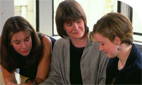 UCU: join YOUR community
The largest community of academic professionals in the UK
A proven track record of representing the specialist interests of staff in further, higher, prison and adult education 
The voice of our profession to government and employers
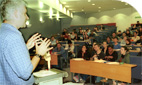 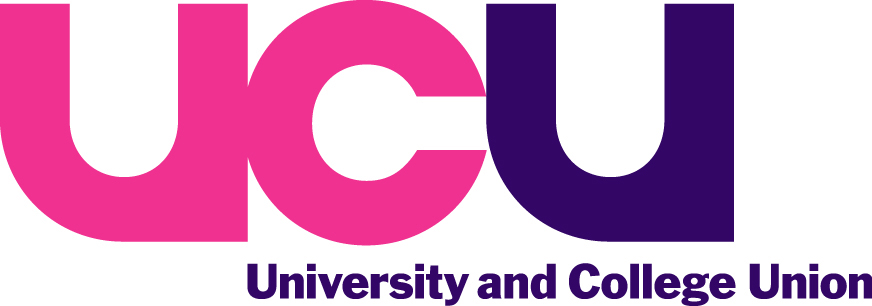 Joining us
You can join today here: http://www.ucu.org.uk/join  
Monthly fees start from just £1 a month and you receive tax relief on your subscriptions.